EU 30KEP Párbeszéd FórumAKADÉMIA KÖNYVTÁR 2019-05-16
DR BARÁTH ETELE
Minél „magasabbról”, távolabbról, nézzük Európát, annál inkább a kulturális-történelmi egysége, a mindentől különböző értékei dominálnak a tudatban. 
Minél inkább „alulnézetben” az egyén szintjén, Európa fogalma „szétesik”, annál inkább a hétköznapi lét /jólét/, a gazdasági, megélhetési körülményeket hangsúlyozzuk. Mindenkinek van saját Európa képe, szubjektív és objektív ismeret-alapú. Nemcsak nekünk, magyaroknak, hanem szomszédjainknak, és a távoli földrészek lakóinak is.
A kultúrából a nyelv, a kis közösségek viszonyai, a történelemből a különbözőség a meghatározó.
Tolsztojt idézve: „Minden boldog család története ugyanaz, de minden boldogtalanság története különböző”. A közös európai keresztény-zsidó kultúra, a reneszánsz, a felvilágosodás ellenére az európai népeket boldogtalanságuk különbözteti meg egymástól. 
Az Európai Unió létrejöttét a boldogtalanság meghaladása, a közös jólét, az európai közjó elérése inspirálta. Nagy elődök az „ölés” után az ölelés, a megbecsülés, a szeretet és az emberi méltóság kölcsönös elismerését tűzték ki célul.
1464: Podjebrád György, Csehország huszita királya javasolta a keresztény országok szövetségét a török ellen.
1943 Jean Monnet: „Európában nem lesz béke, ha az államokat a nemzeti szuverenitás alapján alkotják újra… Európa országai túl kicsik ahhoz, hogy garantálják népeiknek a szükséges mértékű gyarapodást és társadalmi fejlődést. Az európai államoknak egy föderációban kell egyesülnie.” 
1950. május 9 Robert Schuman: javasolta egy európai szervezet létrehozását, a mai Európai Uniót megalapozó első, konkrét lépést.
Párizs,1951. április 18: Európai Szén és Acélközösség   létrejötte. 
/Német Szövetségi Köztársaság, Franciaország, Olaszország, Belgium, Hollandia és Luxemburg. / Létrejön: Főhatóság, Miniszteri Tanács, Európai Bíróság és Parlamenti Gyűlés.
1973. január 1: Nagy-Britannia az EK tagja lett. Írország 1961 júliusában, Dánia 1961 augusztusában, Norvégia 1962 áprilisában jelentkeztek EGK-tagságra, de. . 
1975-1981 június: Görögország fölvétele (Konsztantinosz Karamanlisz elnöksége alatt). 
1977-1986 január 1: Portugália és Spanyolország csatlakozott a közösséghez.
1995: Három újabb ország csatlakozott az EU-hoz: Ausztria, Svédország és Finnország. 
2004. május 1: Ciprus, Csehország, Észtország, Lengyelország, Lettország, Litvánia, Magyarország, Málta, Szlovénia és Szlovákia csatlakozott az Európai Unióhoz. 
2007. január 1: csatlakozott két újabb ország: Bulgária és Románia. 2013. július 1-jén csatlakozott Horvátország.
1988-90: A Németh Miklós kormány általi politikai-gazdasági átalakítási egyeztetések új szabályozások után, 
1990-ben Antall miniszterelnök által meghirdetett program szerint megindul az Európához történő csatlakozás. 
1990. november 6: Magyarország az Európa Tanács tagja. 
1991. december 16: Magyarország aláírta a társulási szerződést az Európai Közösségekhez /Lengyelországgal és Csehszlovákiával együtt/ 1993. március 29, Genf: szabadkereskedelmi megállapodás az Európai Szabadkereskedelmi Társulás (EFTA) tagállamaival. 

1986 február: Luxemburgban aláírják az Egységes Európai Okmányt (Single European Act). 
1993: érvénybe lép a maastrichti szerződés, létrejön az Európai Unió.
2004: Magyarország belép az Unió tagjai sorába.
A Maastrichti Szerződés  létrehozza az Európai Uniót. 

Három különálló ágból (úgynevezett pillérből) áll:
az Európai Közösségek; 
Közös kül,- és biztonságpolitika;
Együttműködés az igazságügy és a belügy területén.

Legkiemelkedőbb innovációi között a szerződés:
lefekteti a gazdasági és monetáris unió, az egységes valuta (az euró) és használatának alapját;
biztosítja a 6 új közös uniós politika jogalapját;
Erősíti az Európai Parlament hatáskörét, és
bevezeti az európai polgárság fogalmát.
Új politikák

Transzeurópai hálózatok /TEN/ 

Iparpolitika 

Fogyasztóvédelem 

Oktatás és szakképzés 

Ifjúsági ügyek Kultúra
Néhány fontos lépés az elmúlt 30 évben, a fejlesztés-politikához igazítva. : 
           
          1988: Strukturális Alapok. Átfogó kohéziós politika:- a legszegényebb és legkevésbé fejlett régióknak a figyelem középpontjába való állítása többéves programok kialakítása - a beruházások stratégiai orientációja - a regionális és helyi partnerek bevonása.
          1993: Maastrichti Szerződés:
- Kohéziós Alapok, - Szubszidiaritás, - Régiók Bizottsága /Az EGSZB már a Római Szerződésben szerepel/
2000: Lisszaboni Stratégia: növekedés, munkahelyteremtés és innováció 
2007: Lisszaboni szerződés: Minden ország kötelező módon ratifikálta. 
       
       2010: Európa 2020 Stratégia:
intelligens, fenntartható és inkluzív növekedés. /A költségvetés 370 milliárd EUR, 25 %-át a kutatásra és innovációra, 30 %-át pedig a környezeti infrastruktúrára és az éghajlatváltozás elleni küzdelemre irányozták elő/
A Lisszaboni Stratégia kitűzött fő céljai az alábbi területekre összpontosultak:
 versenyképesség növekedését elősegítő reformok;
kutatás-fejlesztés, innováció, infokommunikáció;
foglalkoztatás és képzés;
társadalmi kohézió;
fenntarthatóság, a természeti környezet védelme.

A Lisszabon-típusú reformok öt fő típusba sorolhatóak:
termék- és tőkepiaci reformok;
beruházások a tudásalapú gazdaságban;
munkaerőpiaci reformok;
szociálpolitikai reformok;
környezetpolitikai reformok.
Az EU 2020 stratégia kitűzött fő céljai: 
INTELLIGENS NÖVEKEDÉS INNOVÁCIÓ : „Innovatív Unió” : kutatás és az innováció,  finanszírozási források és beruházások 
OKTATÁS A „Mozgásban az ifjúság”: oktatási rendszerek és európai felsőoktatás  
DIGITÁLIS TÁRSADALOM Az „Európai digitális menetrend”:  nagy sebességű internethálózat és egységes digitális piac
FENNTARTHATÓ NÖVEKEDÉS ÉGHAJLAT, ENERGIA ÉS MOBILITÁS Az „Erőforrás-hatékony Európa”: gazdasági növekedés és erőforrások, a gazdaság szén-dioxidmentesítése, a megújuló energiaforrások, a közlekedési ágazat modernizálása és energiahatékonyság 
VERSENYKÉPESSÉG Az „Iparpolitika a globalizáció korában”: üzleti környezet, versenyképes, erős és fenntartható ipari bázis
INKLUZÍV NÖVEKEDÉS: FOGLALKOZTATÁS ÉS KÉSZSÉGEK Az „Új készségek és munkahelyek menetrendje”:  munkaerőpiacok, mobilitás, egész életen át tartó készségfejlesztés, munkaerő-piac 
SZEGÉNYSÉG ELLENI KÜZDELEM A „Szegénység elleni európai platform” :  társadalmi és területi kohézió, méltóság.
Új politikai hangsúlyok, „többszintesség, több-körösség” és kérdőjelei.
Az Európai Gazdasági Kormányzás megújítása. 
A „Szemeszter”. 
Az EMU - EURO övezet továbbfejlesztése. 
Költségvetés és a politika.
Filozófia váltás. 
Befektetés-újraelosztás. InvestEU
A Kohéziós politika és a megújulás politikái.
EU2030: A Fenntartható Európa
2019: Európai Bizottság: Európa 2030 A fenntartható jövő. Alapok a 2030-ig tartó időszakra szólóan egy átfogó végrehajtási stratégiához. Kijelöli az EU fenntartható fejlődésére vonatkozó jövőkép további fejlesztésének irányait és az ágazati politikák 2020 utáni súlypontját, emellett pedig előkészíti a fenntartható fejlődési célok hosszú távú megvalósítását.
Három forgatókönyve:
egy átfogó uniós fenntartható fejlődési stratégia, amely megadja az irányt az EU és a tagállamok tevékenységeihez, 
a stratégiák vonatkozó uniós szakpolitikákban való általános érvényesítésének az Európai Bizottság általi folytatása, de tagállami fellépések kikényszerítése nélkül, 
nagyobb hangsúly helyezése a külső tevékenységre, egyúttal a fenntarthatósággal kapcsolatos jelenlegi ambíciók megerősítése uniós szinten.
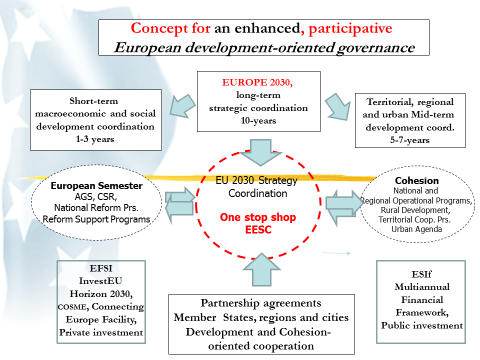 1990: Magyarországon gyakorlatilag megszűnik a stratégiai tervezés. 
1994: MSZP-SZDSZ Kormányprogram.
1998 - 2002 : Széchenyi Terv I /2000-2010/
2002 - 2004  :  Nemzeti Fejlesztési Terv /2004-2006 + 2/
2004 - 2009:  Európa Terv /2007-2013/
2009: FIDESZ EP Választási program /2010-2020/
2010 -  2012: Széchenyi Terv II  330 pont. /2020-2030/
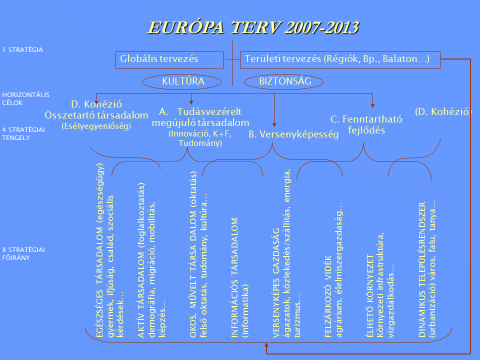 Fehér Könyv Európa Jövőjéről /Juncker-2018/ 
Megy minden tovább: 
A 27 tagú Európai Unió arra összpontosít, hogy végrehajtsa eredményközpontú reformprogramját.
Csakis az egységes piac:
A 27 tagú EU-ban fokozatosan ismét az egységes piac működtetése kerül a középpontba.
Aki többet akar, többet tesz:
A 27 tagú Európai Unió lehetővé teszi az arra kész országok számára, hogy egyes területeken szorosabbra fonják együttműködésüket.
Kevesebbet hatékonyabban:
A 27 tagú EU arra összpontosít, hogy meghatározott szakpolitikai területeken többet és gyorsabban valósítson meg, miközben más területeken kevesebbet tesz.
Sokkal többet együtt:
A tagállamok úgy döntenek, hogy az összes szakpolitikai területen sokkal többet tesznek együtt.
„A globalizálódó környezetben és kihívások közepette egyetlen európai 
uniós tagállam sem képes egyedül helytállni. Fogalmazhatunk úgy is, 
hogy egymásrautaltságunk nagyban nő. A tagállamok kormányainak és 
az Európai Unió intézményeinek döntő szerepet kell vállalniuk abban, 
hogy segítséget nyújtsanak egymásnak, és megértessék, mit jelentenek 
ezek a kihívások Európa polgárai számára. Bátorítaniuk kell őket, hogy 
optimistán és bizakodással tekintsenek az unióra, amely a megoldások 
keresésére koncentrál.”
Köszönöm a figyelmet